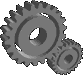 1ª avaliação 23 de abril
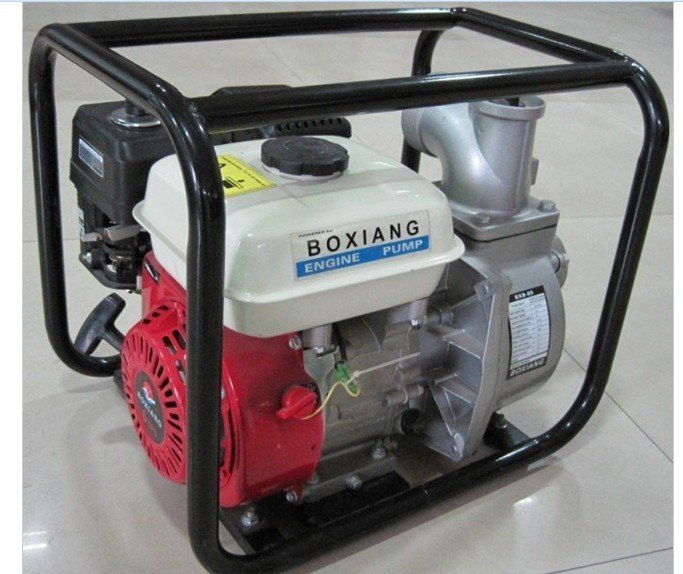 Bomba d água B230
Componente
de ignição
Componente
de partida
Tanque de
combustível
Aro de proteção
com base
Corpo da
bomba
Motor a gasolina
c/conexão
Tubo de aço 1” 1/2
DEMANDA
ESPECIFICAÇÕES
bomba de água a gasolina de 3 polegadas
Projeto: Zhejiang China (Mainland)
Número modelo: WP80(3'')
Preço de Fob: FOB NINGBO US$ 72 a 90
Porto: NINGBO
Quantidade de ordem mínima: 50
Habilidade da fonte: 101000 por Mês
Marca: BOXIANG
ROTEIRO DE FABRICAÇÃO DO ARO DE PROTEÇÃO
ROTEIRO DE MONTAGEM